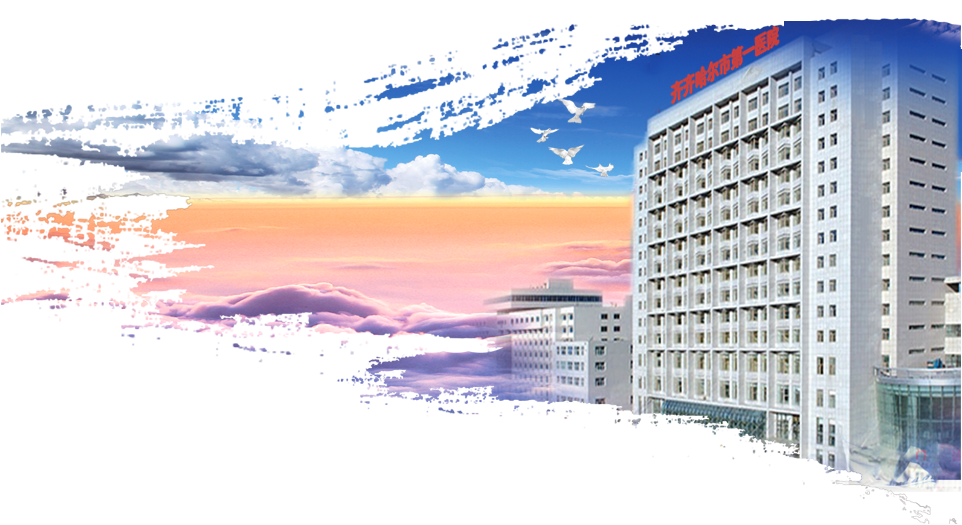 消毒隔离
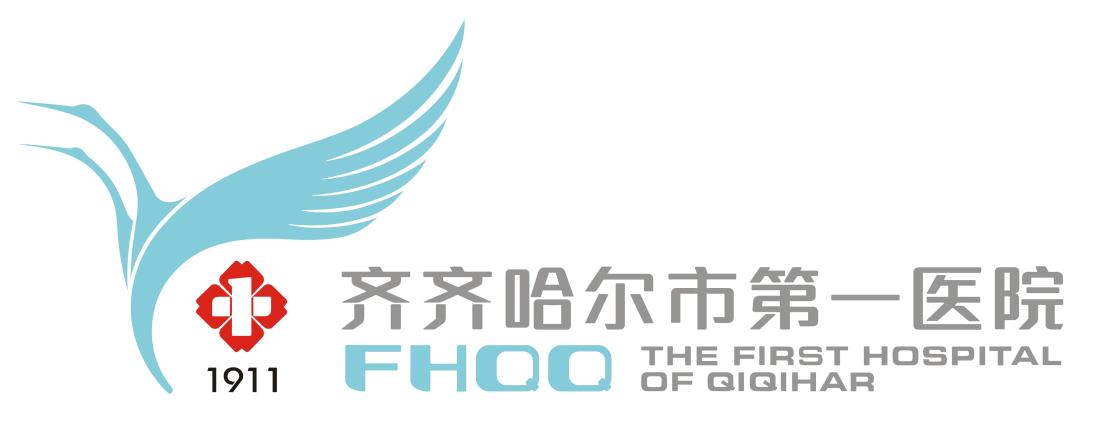 ICU-A      王惠琼
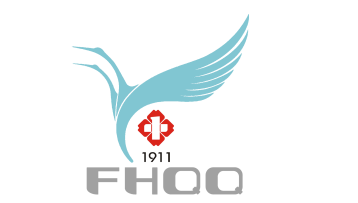 医护人员防护与管理
01 /
目录
CONTENTS
02/ 环境物表及物品消毒
03/  医疗废物管理
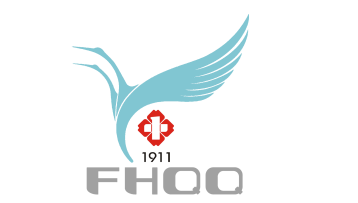 工作人员防护与管理
1.按照《新冠肺炎疫情期间医疗机构不同区域工作岗位医务人员风险及个人防护等级划分》要求做好个人防护。
2.工作人员在清洁区更衣间按流程顺序穿戴防护用品。工作期间，须严格规范执行手卫生，接触患者应戴手套，接触患者后、穿戴防护用品前、脱摘防护用品前中后、离开隔离区前、接触污的环境与物品后、体液暴露后、饭前、便后等须洗手或手消毒。
3.工作人员离开隔离间前须严格遵守防护用品的穿脱流程，在指定的缓冲间脱除防护用品、脱防护用品后需在流动水下进手卫生、沐浴更衣。任何防护用品禁止带离隔离区。
4.工作人员上班时禁止使用手机，未执行手卫生不得使用手机。
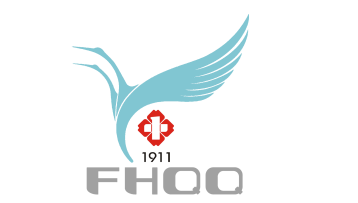 环境物表及物品消毒
一.空气消毒
1.能开窗的区域须开窗通风，加强空气流通，不使用窗帘。
2.不能开窗通风的区域采用人机共存空气消毒机进行空气消毒。
二.环境物表消毒
1.医务人员办公区、更衣室、休息室等区域物表用500mg/L 的含氯消毒液每天擦拭至少2次，地面用1000mg/L 的含氯消毒液拖拭每天2次。
2.中心台物表每天用1000mg/L 的含氯消毒液擦拭至少4 次（注意对电脑鼠标、电脑键盘、门把手、办公桌面、椅子、水龙头等高频接触物表的消毒）
3.医护人员卫生间用1000mg/L 含氯消毒液擦拭台面、坐便器、洗手池等，每天4次。
4.清洁工具应分区使用，实行颜色标记或区分，禁止交叉使用。每次使用后用1000mg/L 含氯消毒液浸泡消毒30分钟，清水冲洗干净，晾干备用。
5.每天至少四次进行环境物体表面及地面消毒处理，使用1000mg/L 的含氯消毒液进行擦拭消毒。
6.被患者少量污染物(血液 分泌物等）可用一次性吸水材料（如纱布  抹布等)沾取有效氯5000~10000mg/L 含氯消毒液小心移除，再用1000mg/L 的含氯消毒液进行擦拭消毒。
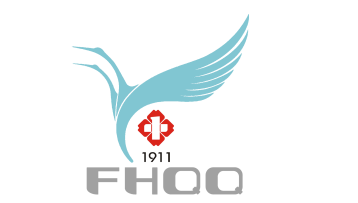 环境物表及物品消毒
诊疗用品消毒
1.与病人皮肤直接接触的诊疗床单、被单等须一人一用一更换。
2.听诊器用75%酒精进行擦拭消毒，执行一人一用一消毒。
3.工作人员复用物品（如拖鞋等）可采用含有效氯2000mg/L 的含氯消毒液浸泡30分钟后，再按照常规程序进行处理。
4.护目镜使用后用1000mg/L含氯消毒剂浸泡30分钟后晾干备用。
5.所有诊疗物品专人专用。
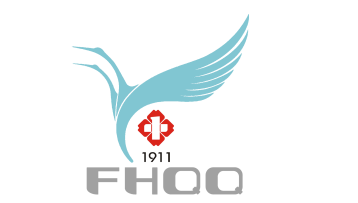 环境物表及物品消毒
终末消毒
1.患者出院可采用紫外线灯照射消毒，每次照射消毒60分钟以上。
2.再对周围环境物表、物品等用1000mg/L的含氯消毒液进行消毒处理。
3.消毒后清水擦拭干净，确保终末消毒后的场所及其中的各种物品不再有病原体的存在。（特别注重喷洒患者接触过的物表），消毒后有记录。
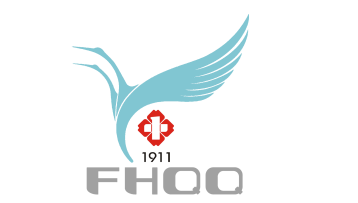 医疗废物管理
1.所有废物用双层黄色医疗废物袋包装、密封后运出ICU。
2.包装袋应特别注明是"新冠"感染性废物，运出隔离区前使用2000mg/L含氯消毒液喷洒后由专人、专车收运至指定存放点，不得与一般医疗废物和生活垃圾混放、混装。
3.使用后的被服、污衣，应置于黄色垃圾袋，包装袋应标注"新冠"标识，通知消毒供应中心专机清洗消毒，且遵循先消毒后清洗原则。运送工具使用2000mg/L含氯消毒液擦拭消毒2次。
4.医疗废物暂时贮存场所由专人用1000mg/L含氯消毒液喷洒墙壁或拖地消毒，每天上下午各一次。
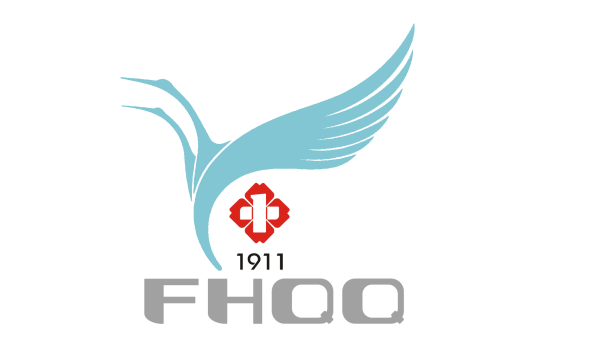 感 谢 聆 听